Liz (rumann) mathis
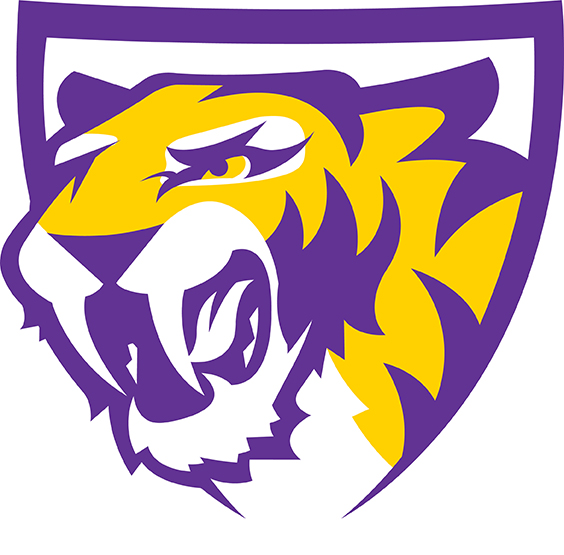 Central Dewitt Hall of Fame 
Induction Class 2020
Inducted for Outstanding Contributions as  a distinguished graduate of Central dewitt High School
Biography
Few people reach the leadership level that 1979 graduate Liz (Rumann) Mathis has attained.  With a BA in Broadcasting & Film and Journalism she worked as the Evening News Anchor for KWWL TV, Waterloo and KCRG TV in Cedar Rapids.  She was a Wartburg College Professor and Chairwoman of their Communication Arts Department and later the Chief Community Officer for Four Oaks.  In 2011 she became an Iowa State Senator and has held many leadership positions while serving on or chairing many committees and Boards.  She is a University of Iowa Alumni Fellow and was a Wartburg College Professor of the Year Finalist. She was initiated into the University of Iowa President’s Club in 2005 and in 2012 was voted Legislator of the Year.
Article from the Observer
A 1976 Central DeWitt graduate, Liz Mathis is well known across eastern Iowa.  Mathis currently serves as a state senator in Linn County. The former Saber originally won a special election in 2011 to fill the 18th-district Senate seat vacated by Swati Dandekar. Mathis then defended her seat — which after redistricting became the 34th state Senate district — in 2012, and again in 2016.  
     Mathis is a ranking member on the Human Resources Committee and Ag & Natural Resources Budget. She also serves on the Agriculture, Appropriations, Commerce and Ethics committees.  Those not tuned in to state politics may instead recognize Mathis for her 22 years working as a journalist with KWWL. After graduating from the University of Iowa in 1980, Mathis was hired on at KWWL as a reporter, and later became the first-ever female news anchor at the station. She also worked as an executive producer at the station and could be seen on television sets  alongside well-known co-anchor Ron Steele.
     During her time as at KWWL, Mathis covered several pivotal moments including three national political conventions and the execution of killer John Wayne Gacy. Mathis is an Iowa Broadcast News Association award winner and estimates she wrote and produced more than 15,000 stories during her time at KWWL.
The Observer (cont.)
In 1996, she became the chair of the Wartburg College communication department and taught First Amendment law and broadcast classes. She still serves on the school’s board of regents. 
     In 1998 she joined another eastern Iowa news outlet, KCRG, as an anchor and producer. There, she covered stories about 9/11, accepted a broadcast award from Oprah Winfrey and traveled abroad for special projects. In 2004, she received the Jack Shelley Award from the Iowa Broadcast Association, the highest achievement in Iowa broadcasting. 
     In 2008, Mathis took a leadership position as chief communications officer at Four Oaks, a child welfare agency with 800 employees in 16 cities across the state. It’s a position she still holds today.
     She’s been named an alumni fellow at the University of Iowa and a Woman of Influence by the Corridor Business Journal, a regional publication.  She also serves as a Director for Ohnward Bank.  Then, in 2011, Mathis began her political career. 
     While all those accolades put Mathis on the map across the region, people closer to home in DeWitt knew Mathis as a leader even in her younger years. She participated in band, choir, and musicals including “Brigadoon,” and “Damn Yankees.”
The Observer (cont.)
Mathis ran track, was a cheerleader, and was the Saber Wrestling Invitational Queen. She worked for the school newspaper, was a member of student council, National Honor Society and was the class vice president her junior and senior years. 
     Mathis is being inducted to the 2020 Central DeWitt Hall of Fame as a distinguished graduate.  Mathis lives in Hiawatha with her husband, Mark. They have two adult children, Mark and Mary, and the family owns Amperage Marketing, which employs 50 people and has three locations.
Induction speech
Inducted for Outstanding Contributions as a Distinguished Graduate
Few people reach the leadership level that 1979 graduate Liz (Rumann) Mathis has attained.  She set that foundation at Central DeWitt and kept building from there.  As a high school student, she participated in band, chorus and the musicals “Brigadoon” & “Damn Yankees”.  She was the Saber Wrestling Invitational Queen & Homecoming Attendant.  She was also involved in track, cheerleading, Pep Club and on the Saber Sound-Off Staff, our school newspaper at that time.  She was a member of Student Council, NHS and was the Junior & Senior Class Vice-President.  Liz double-majored and earned a BA in Broadcasting & Film and Journalism from the University of Iowa in 1980. She became the Evening News Anchor with Ron Steele for KWWL TV, Waterloo.  In 1996 she became a Wartburg College Professor of Electronic Media and Chairwoman of their Communication Arts Department.  In 1998 she once again became a News Anchor, Reporter and Producer for KCRG TV in Cedar Rapids. In 2007 she became the Vice President of Community Relations for Horizon and later the Chief Community Officer for Four Oaks, a family and children service organization.  In 2011, she won the District 34 election and became an Iowa State Senator, representing communities of Linn County.  She was re-elected in 2012 and 2016.  In Des Moines she has held positions of Assistant Democratic Leader, Assistant Minority Leader and is serving on, or has previously served on, the following committees:  Agricultural, Appropriations, Commerce, Ethics, Joint Oversight on Health Policy, Education and Health Policy Oversight.  She has served as the Vice Chair of the Veterans Affairs Committee and is the
Speech (cont.) & video
Ranking Member of the Human Resource Committee and Subcommittee on Agriculture & Natural Resources.  She is the former Ranking Member of the Subcommittee on Administration & Regulation.  She has also chaired, served on committees & Boards and gained membership into the Wartburg College Communication Arts and Board of Regents, University of Iowa College of Liberal Arts & Sciences Alumni Fellow and School of Journalism Professional Advisory Board plus many, many more!  She has been awarded numerous journalism awards from the Associated Press, Iowa Broadcast News Association and Radio Television News Association from 1990-2004.  She was the Women in Communication Professional of the Year in 1994 and earned the 2004 Iowa Broadcast News Association Jack Shelley Award for Outstanding Broadcast Journalism.  She was the Wartburg College Professor of the Year Finalist in 1998 and in 1999 a Woman of Achievement Award recipient by the Young Men’s Christian Association.  From 2010 to 2015 she was honored by various organizations with awards such as Woman of Influence, Outstanding Service, Champions for Children, Most Influential Community Leadership, Alzheimer’s Association Mission Award, Friend of Community Action and Voice for Children.   She was initiated into the University of Iowa President’s Club in 2005 and in 2012 she was voted Legislator of the Year.  Liz has been our Commencement Speaker in both 1996 and 2016.  She is married to Mark Mathis III and they have two children, Mark IV and Mary Fran.  Please help me welcome the newest member of the Central DeWitt High School Hall of Fame, 2020 inductee… Liz (Rumann) Mathis.